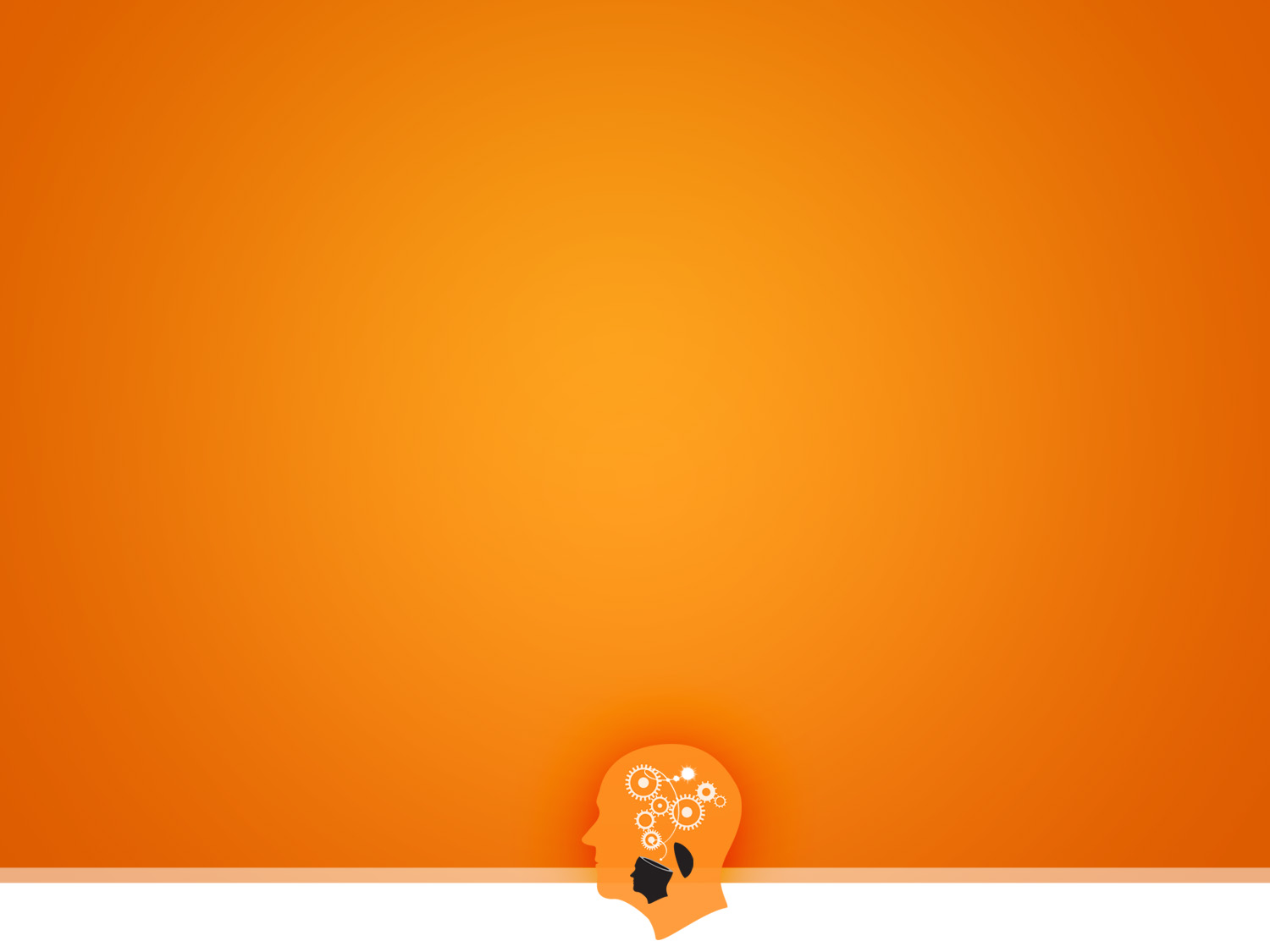 2 Thessalonians 1:9–10
9 They will suffer the punishment of eternal destruction, away from the presence of the Lord and from the glory of his might, 10 when he comes on that day to be glorified in his saints, and to be marveled at among all who have believed, because our testimony to you was believed.
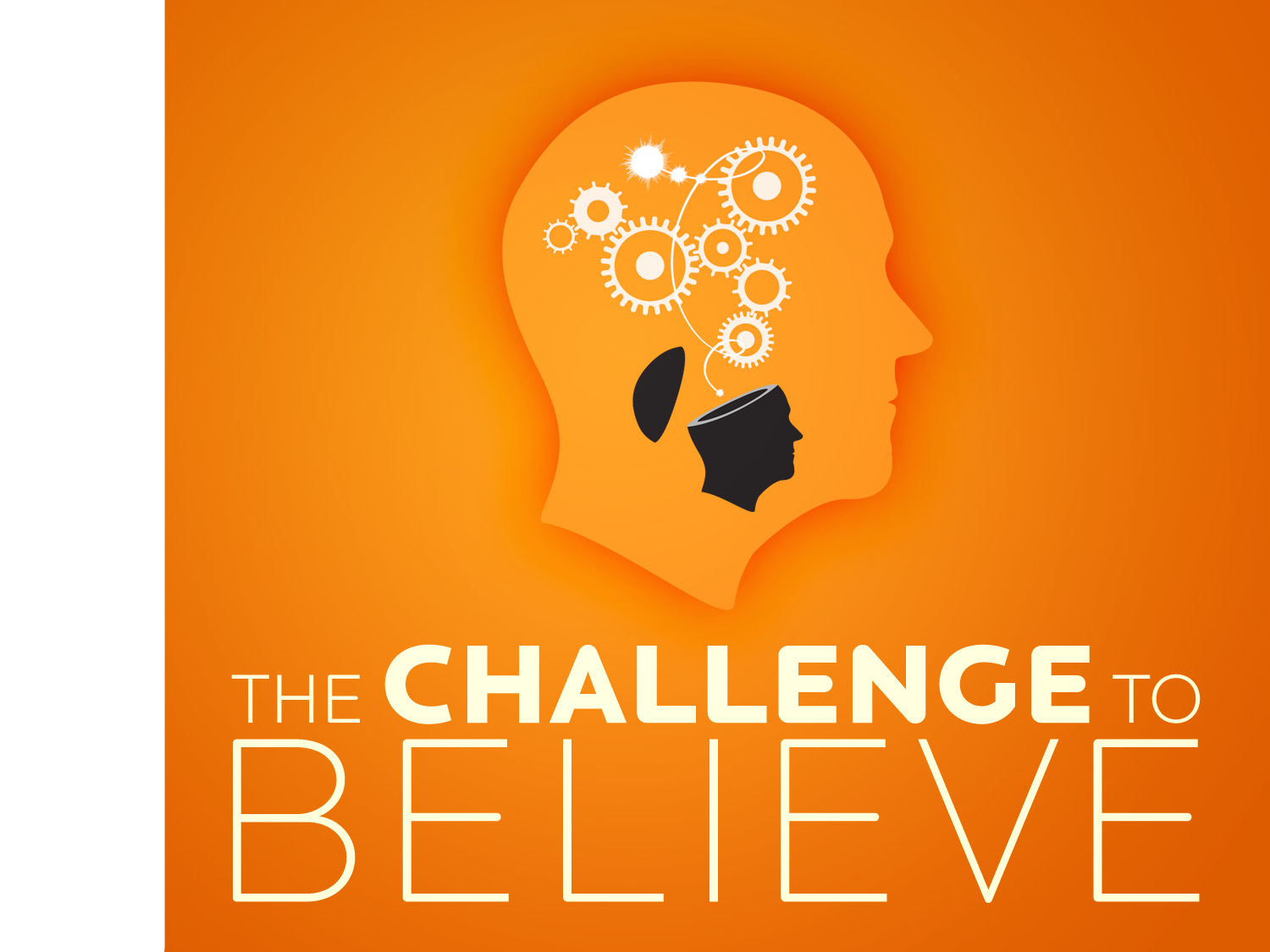 Determination
“The conclusion reached after reasoning or observation.”
Acts 17:11, 22–31
Deliberation
“To weigh in the mind; careful consideration before making a decision.”
Matthew 19:16–22
Decision
“A judgment based on the determinaton of the truthfulness of the evidence, whether or not it was relative to the matter at hand, and whether or not it demanded action—after deliberation.”
Acts 26:19–29
Demonstration
“The act of proving by a show of evidence.”
Acts 26:20
Luke 3:7–9